AARDBEIPLANTEN – STRAWBERRYPLANTS – ERDBEERPFLANZEN – AARDBEIPLANTEN – STRAWBERRYPLANTS - ERDBEERPFLANZEN
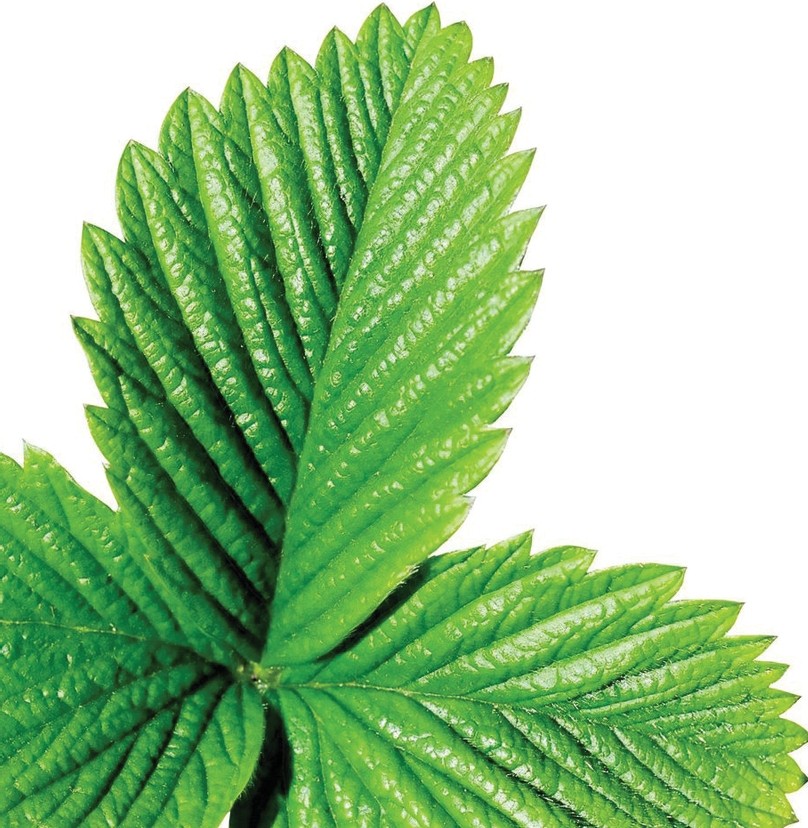 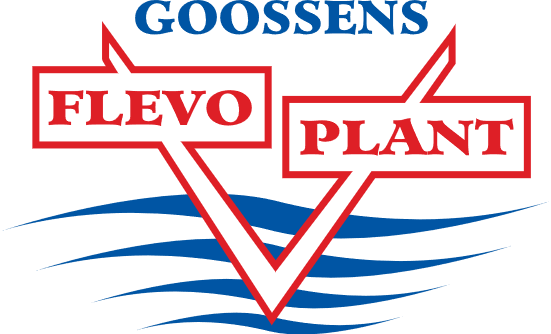 Эрик ДеккерМенеджер по продажам
AARDBEIPLANTEN – STRAWBERRYPLANTS – ERDBEERPFLANZEN – AARDBEIPLANTEN – STRAWBERRYPLANTS - ERDBEERPFLANZEN
О компании Flevoplant
Опыт в селекции и производстве саженцев садовой земляники с  1958 года
Семейный бизнес 
35 сотрудников 
50-450 сезонных работников
О компании Flevoplant
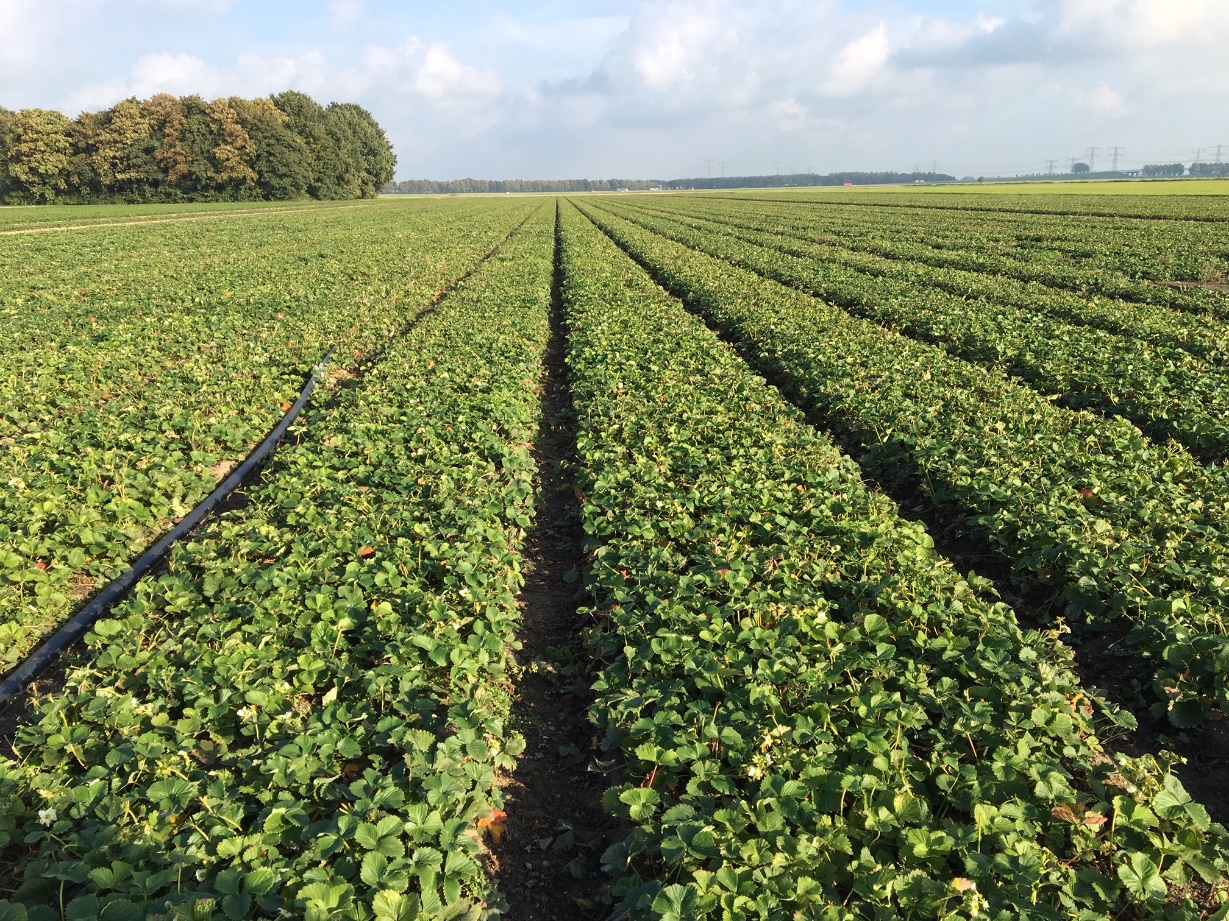 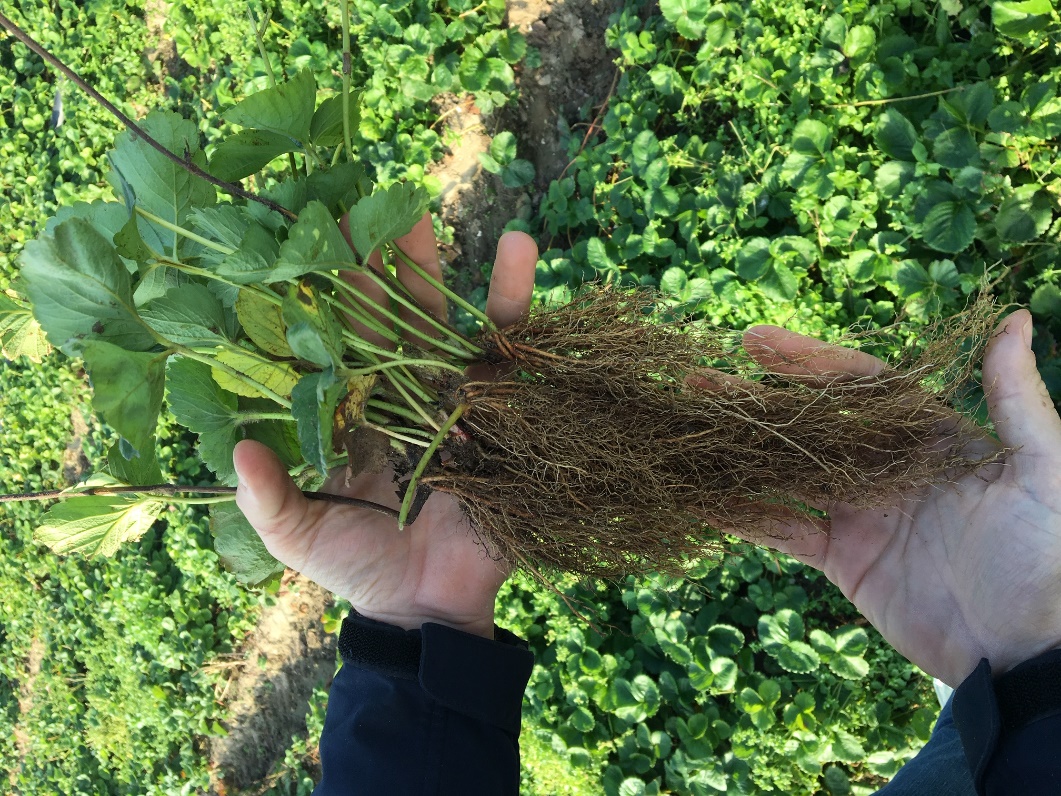 Разведение саженцев фриго в открытом грунте (45 млн)
О компании Flevoplant
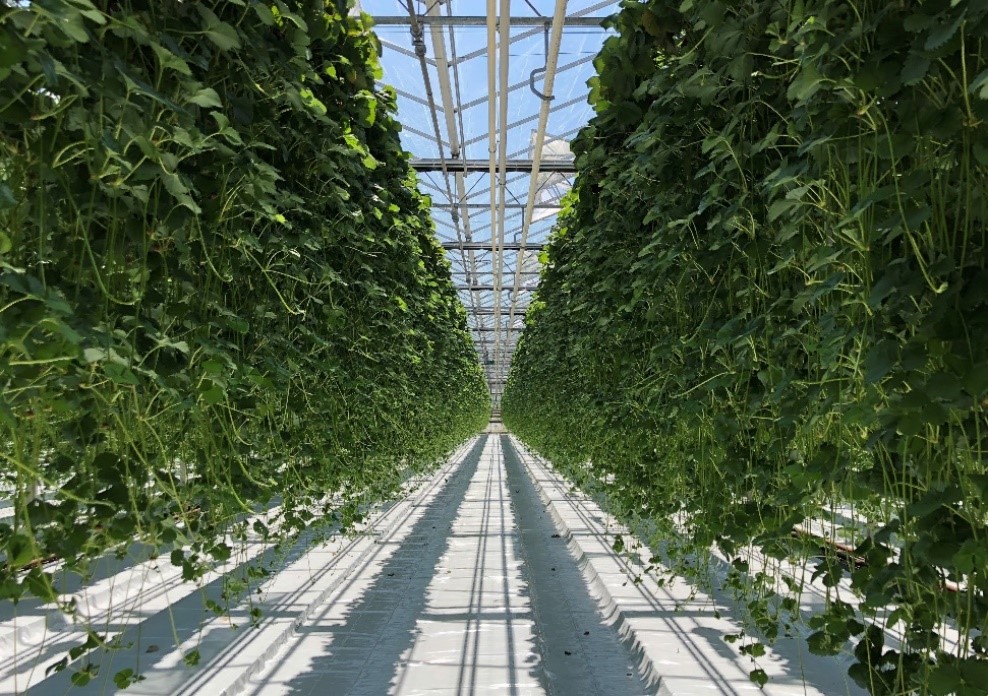 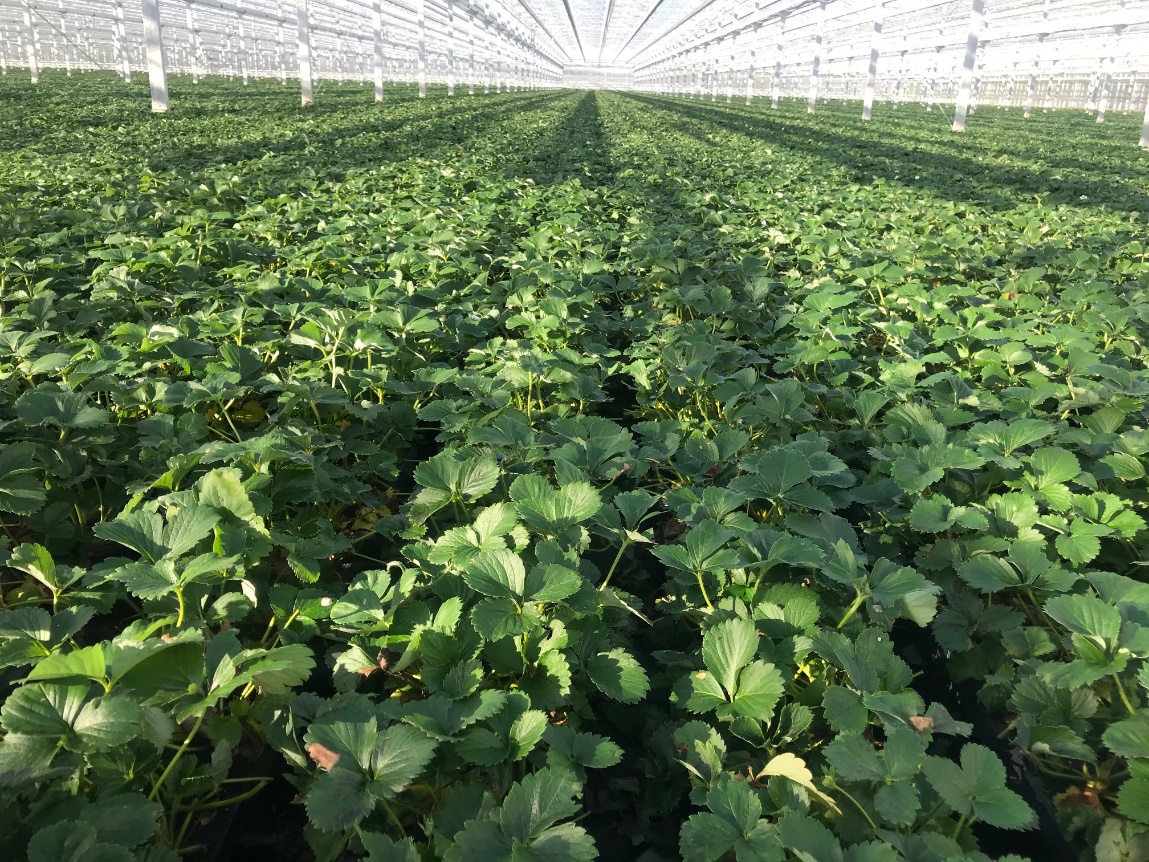 Теплица для разведения сеянцев и саженцев в лотках (25 млн)
Новые сорта, интересные для России
Ранний сорт – Dahli 

Средний сорт – Sonsation

Поздний сорт – Faith
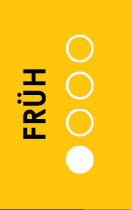 Dahli ´´Красивый и ранний´´
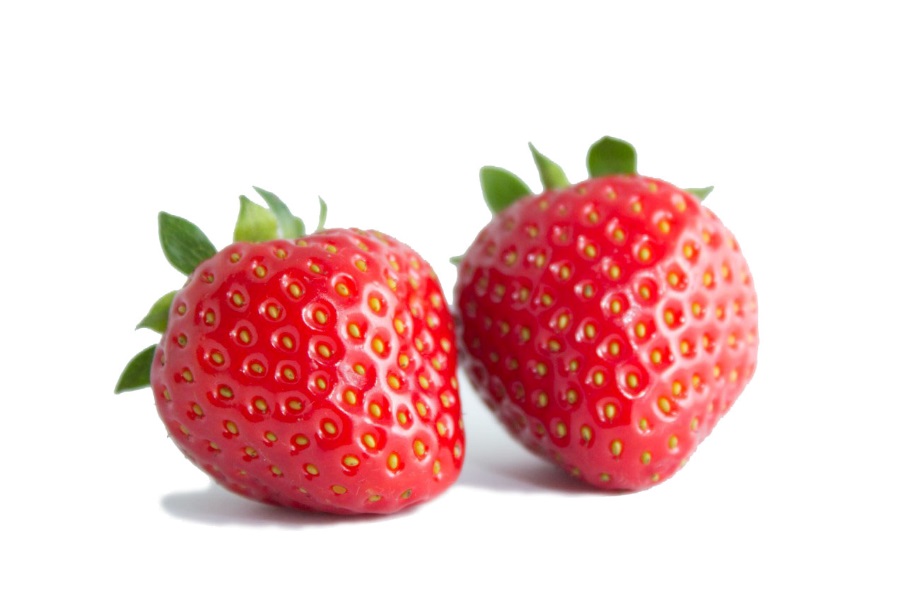 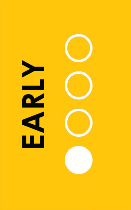 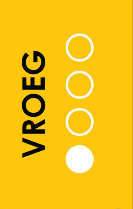 6
Dahli (10-50-01)
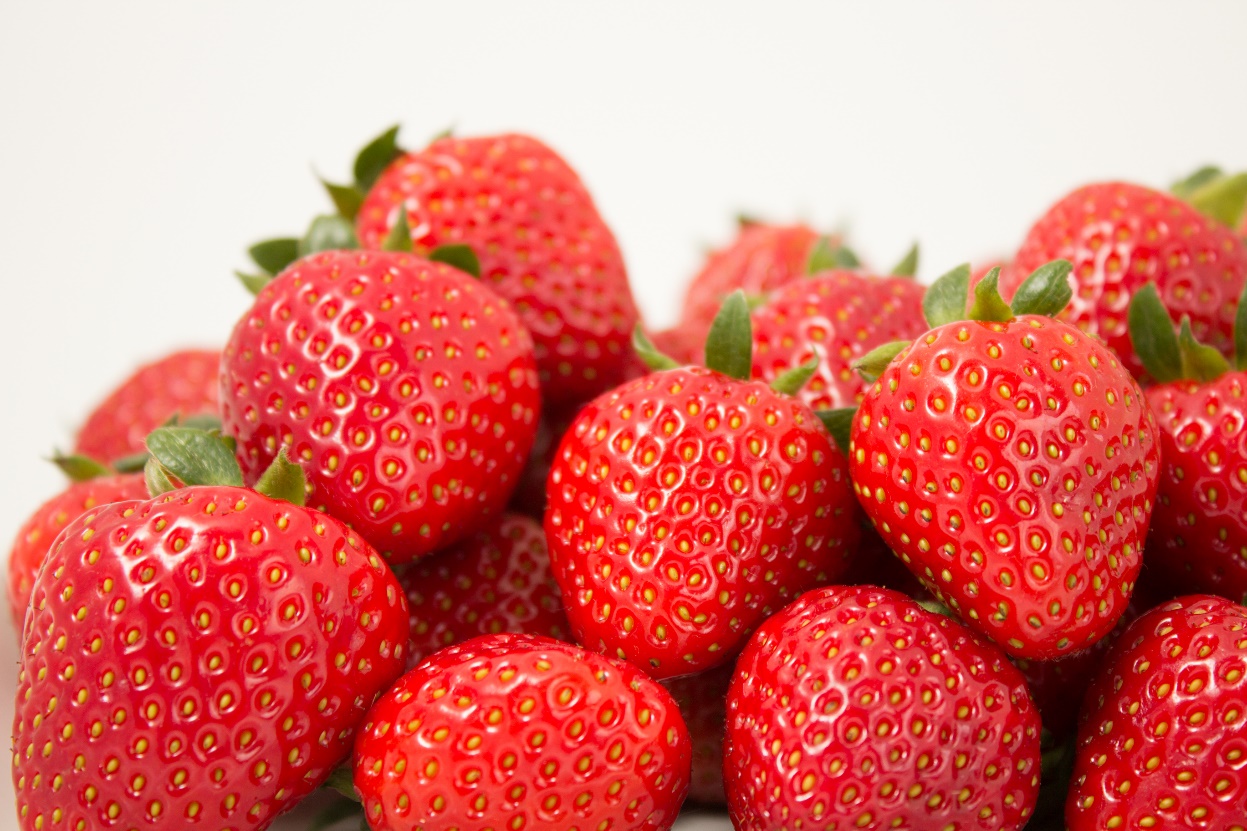 Вкус

Форма

Срок хранения

Урожайность

Стойкость к заболеваниям

Чувствительность к жаре
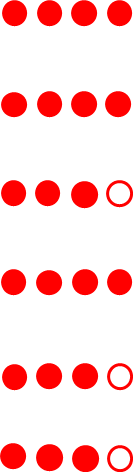 7
Dahli (10-50-01)
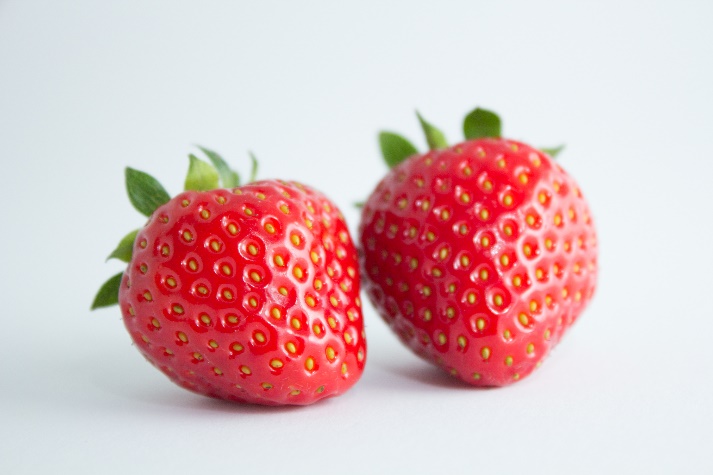 Локация: Köln-Auweiler (Германия) 
Расстояние между кустами: 30 см
Тип рассады: свежие саженцы в лотках
Система: один ряд с T-пленкой 
Дата посадки: 23-08-2018
8
Sonsation ‘Очень вкусный среднеспелый сорт’’
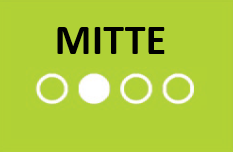 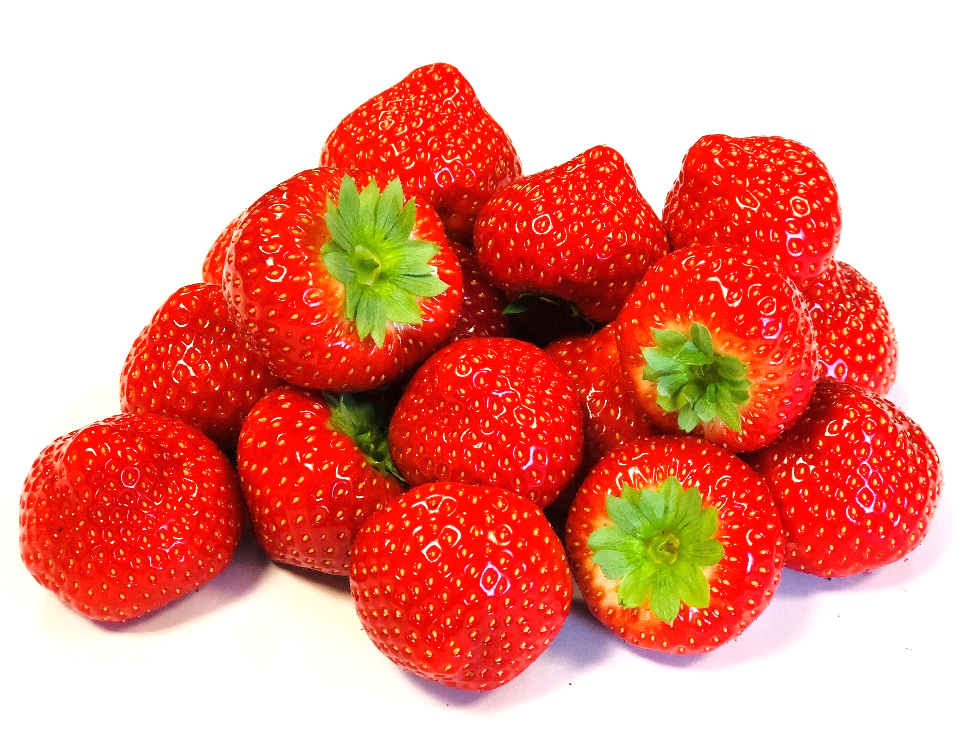 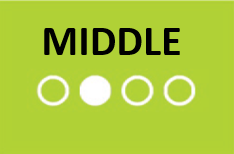 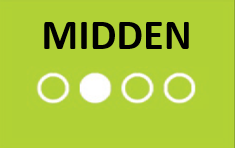 9
Sonsation
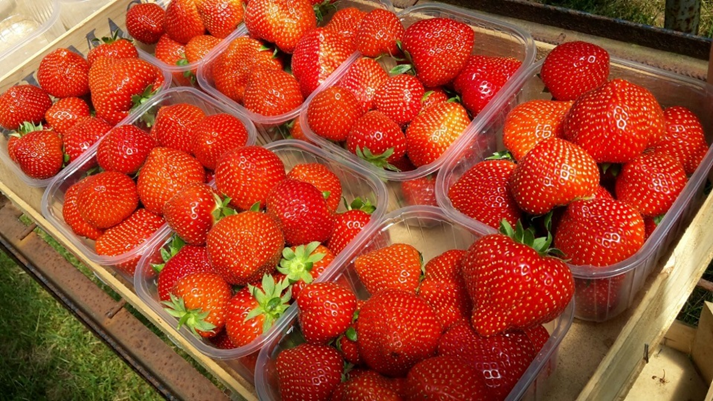 Вкус

Форма

Срок хранения

Урожайность

Стойкость к заболеваниям

Чувствительность к жаре
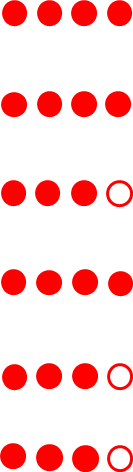 10
Sonsation
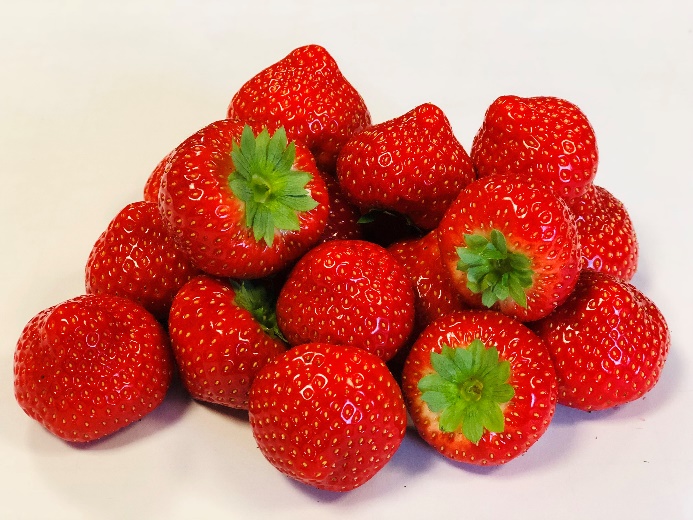 Локация: Köln-Auweiler (Германия) 
Расстояние между кустами : 30 см
Тип рассады: свежие саженцы в лотках
Дата посадки: 23-08-2018
11
Faith ‘Поздний прекрасный сорт’’
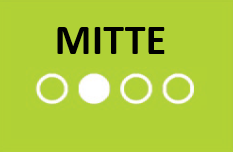 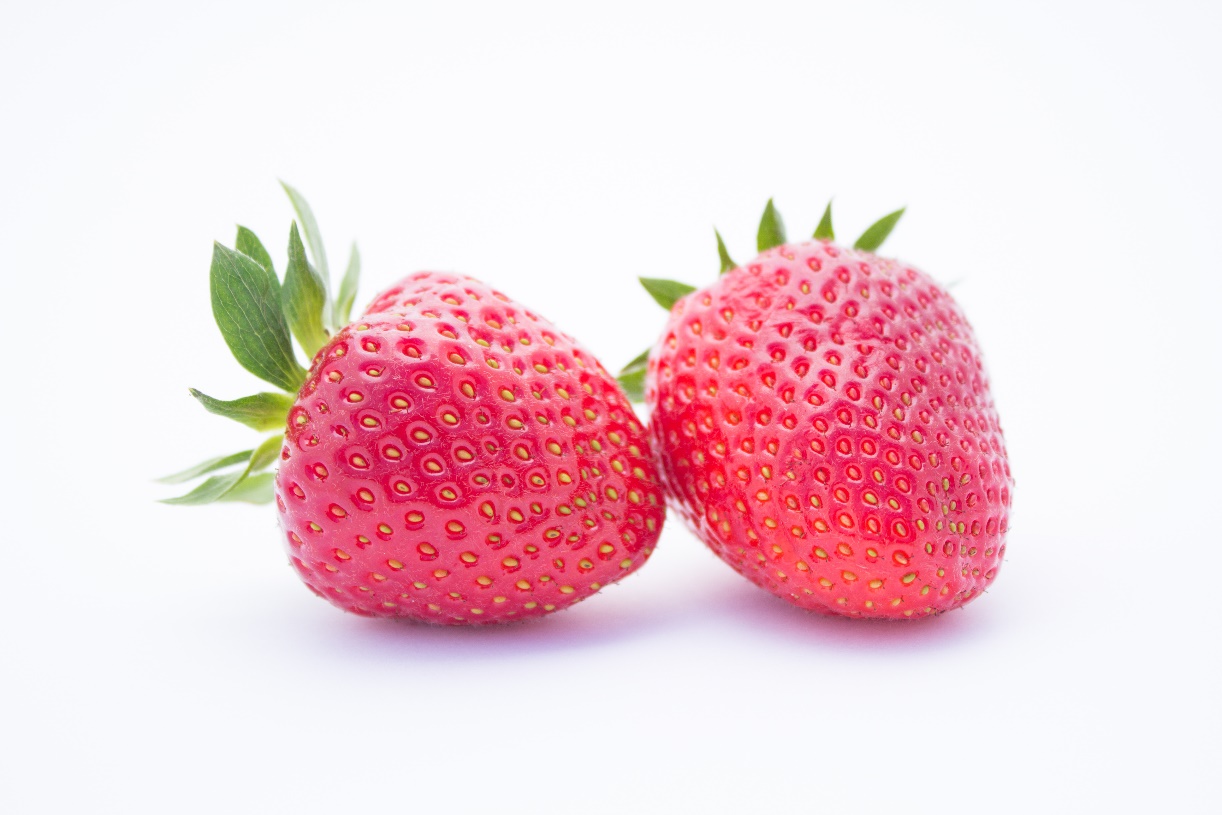 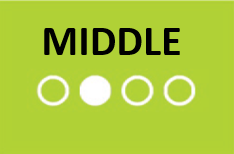 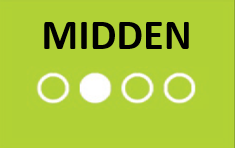 12
Faith
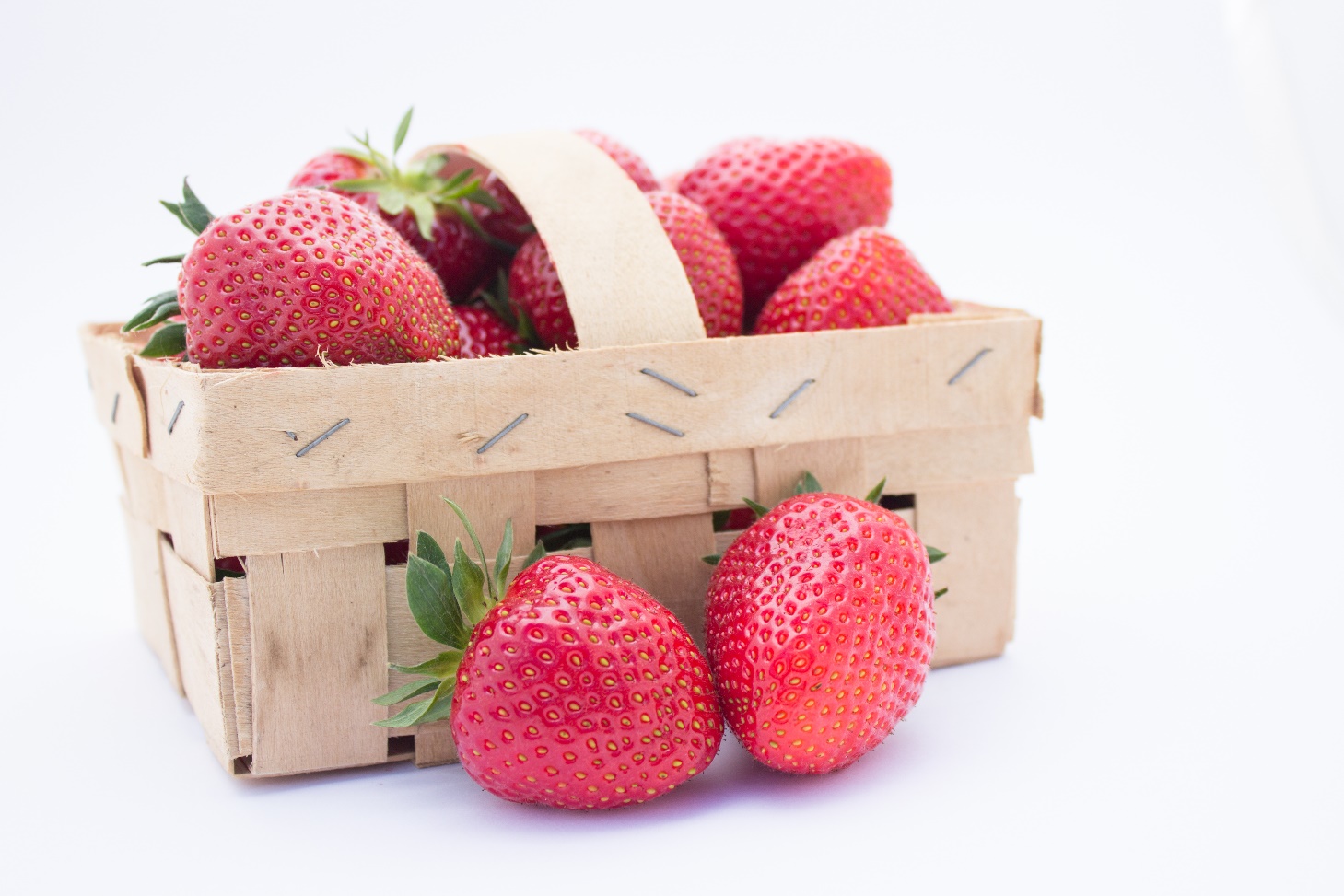 Вкус

Форма

Срок хранения

Урожайность

Стойкость к заболеваниям

Чувствительность к жаре
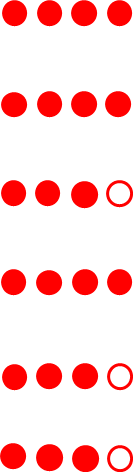 13
Falco
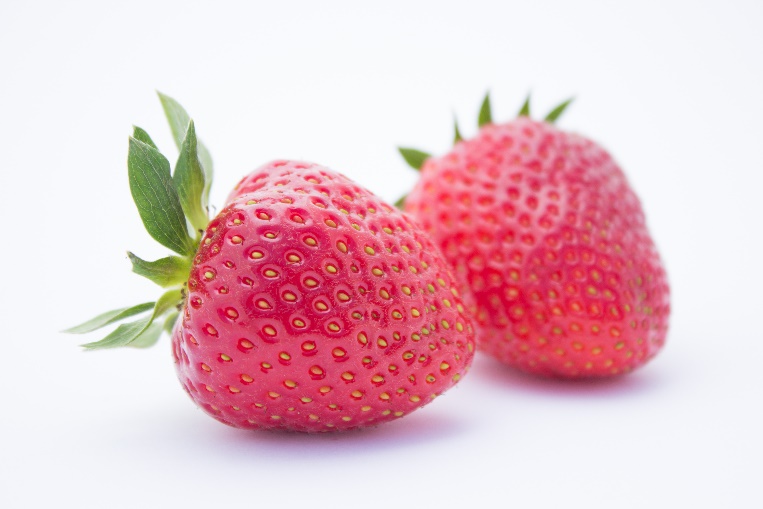 Локация: Köln-Auweiler (Германия) 
Расстояние между кустами : 30 см
Тип рассады: свежие саженцы в лотках
Дата посадки: 23-08-2018
14
Как продлить сезон?
60-дневный урожай 
 
Тоннели 

Теплица
15
60-дневный урожай
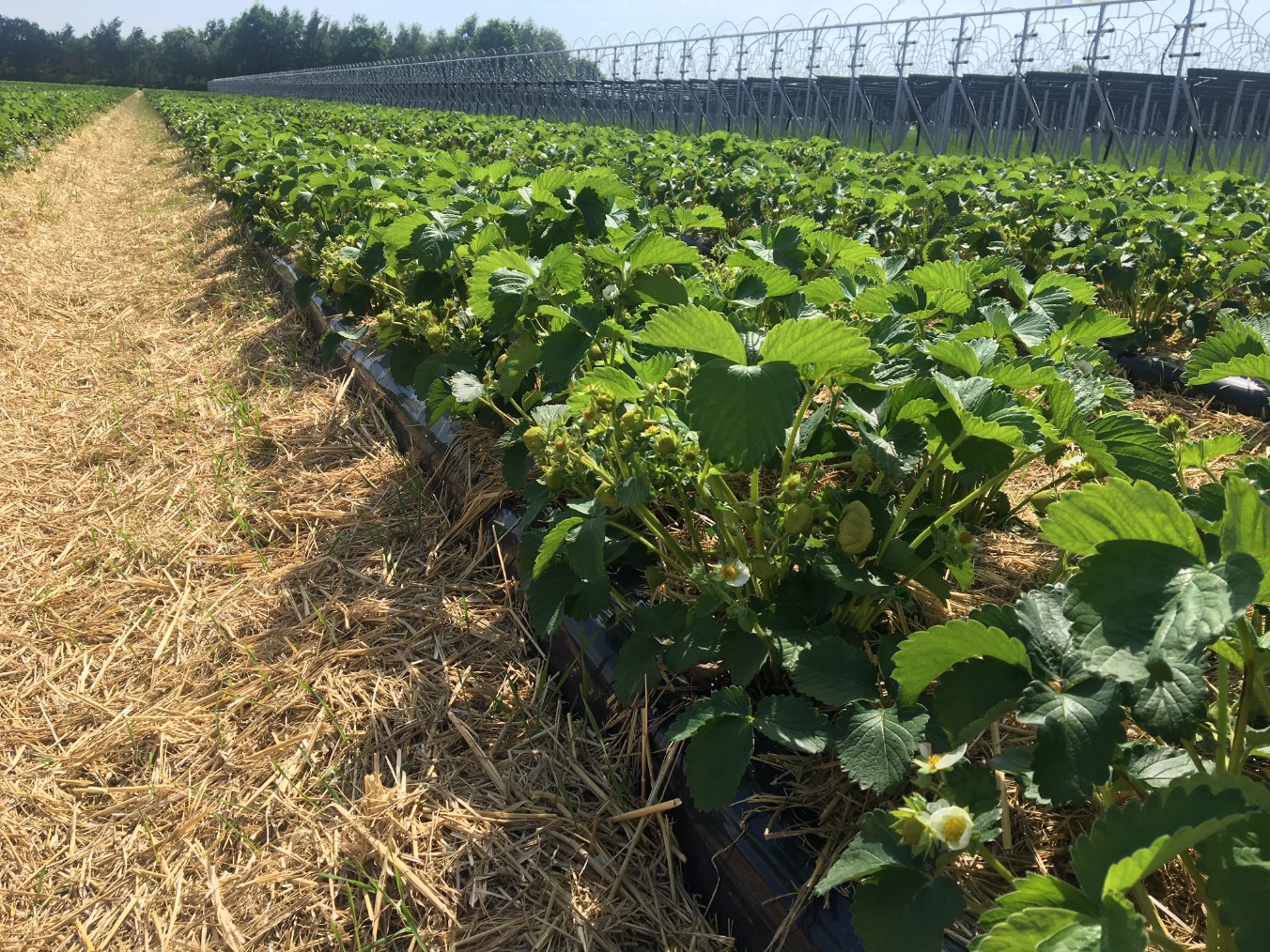 Используйте саженцы класса A+/A++ или Waitingbed
Посадка с апреля по июнь/июль
Плодоношение в июле-августе-сентябре 
35.000 саженцев на га
Урожайность 300-500г/куст 
Планируемая урожайность
Зимовка для второго года урожая
16
Выращивание в тоннелях
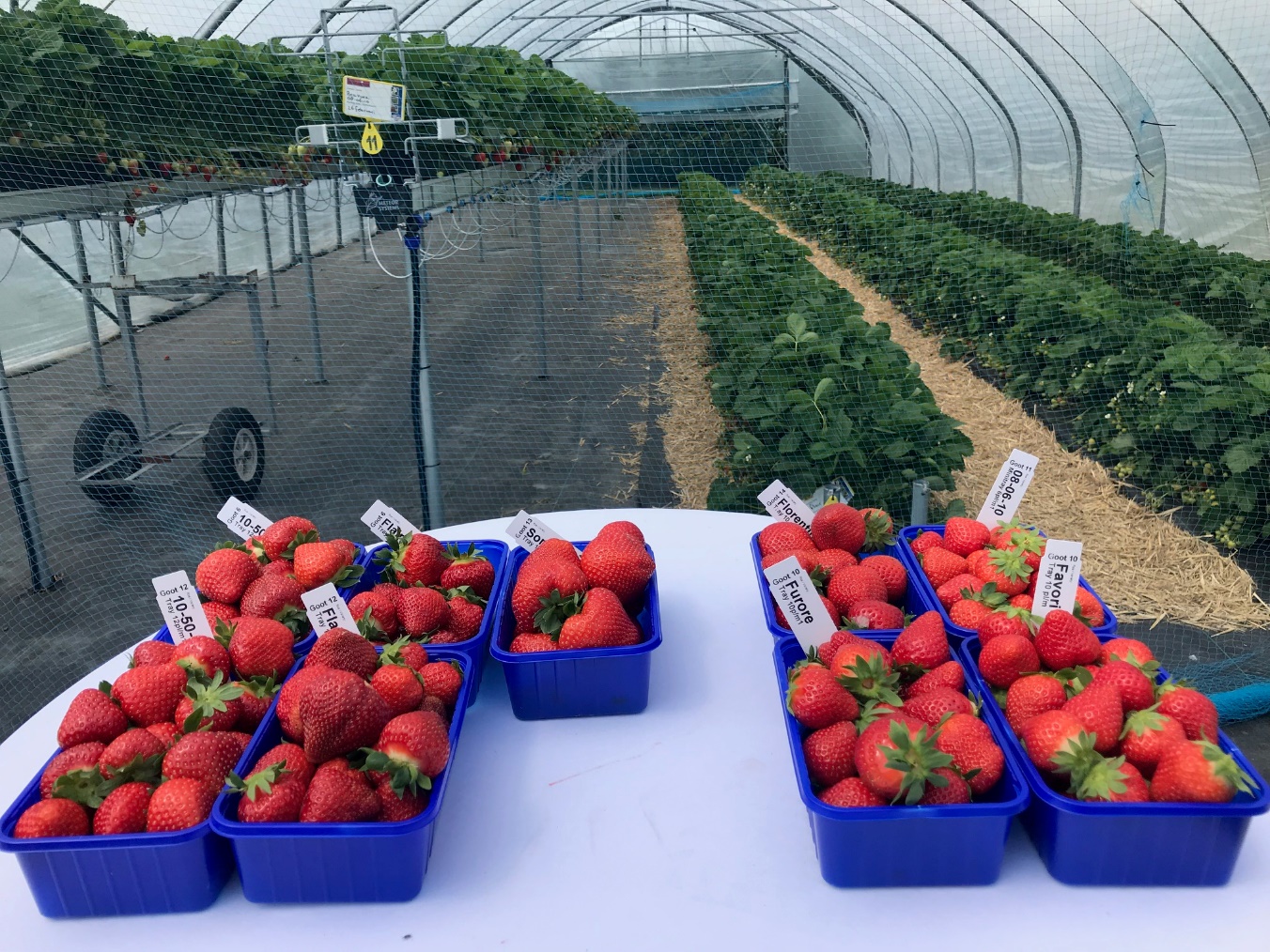 Раннеспелые сорта с 2 урожаями в год на субстрате 

Вариант 1: 
A+/A++ весной
Плодоношение в мае и июне
4.0 - 4.5 кг/m1 

Посадка летом
Плодоношение в августе-сентябре-октябре
4.0 кг/m1
17
Выращивание в тоннелях
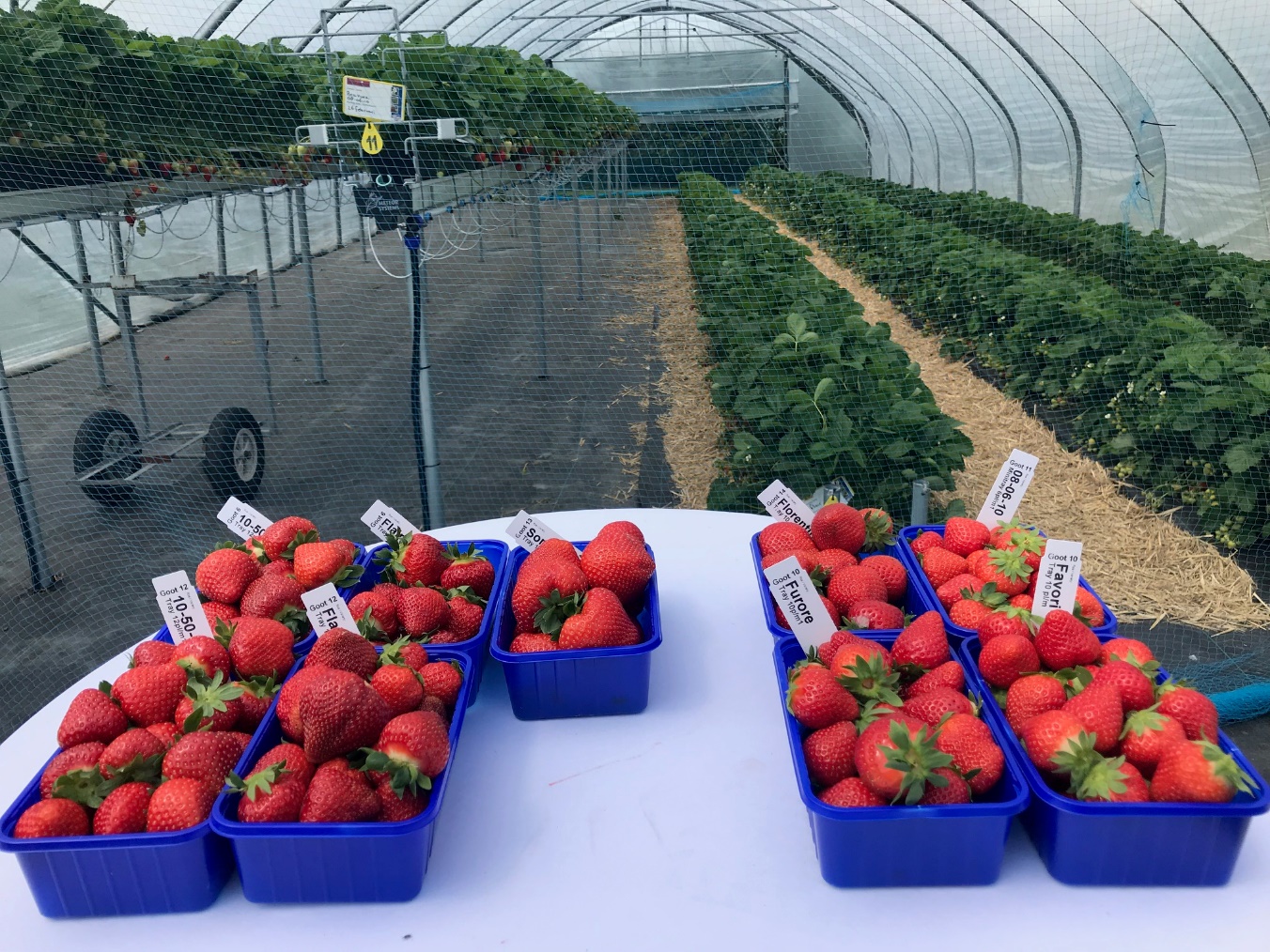 Раннеспелые сорта с 2 урожаями в год на субстрате 

Вариант 2: 
Посадка летом
Плодоношение в августе-сентябре-октябре
4.0 кг/m1  
Overwinter crop 
Второй урожай в мае-июне
4.5 – 5.0 кг/m1
18
Выращивание в тоннелях
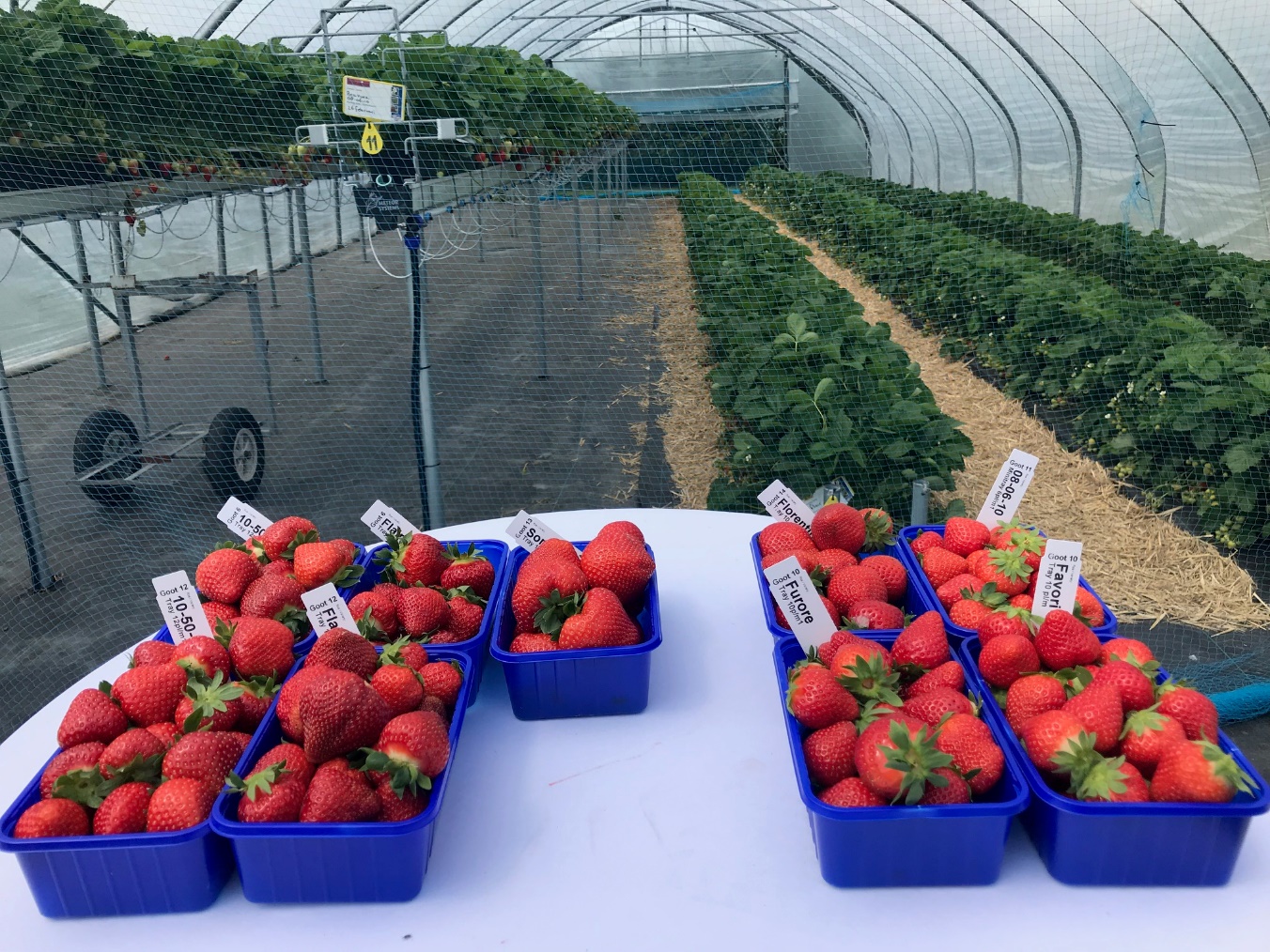 Ремонтантные сорта на субстрате 

Использование саженцев tray / minitray
Посадка весной 
1 посадка в год
Первый ранний урожай в мае/июне 2.5кг/м
Плодоношение в течение лета до сентября  
Итоговая урожайность 8 кг/м в год
19
Выращивание в теплицах
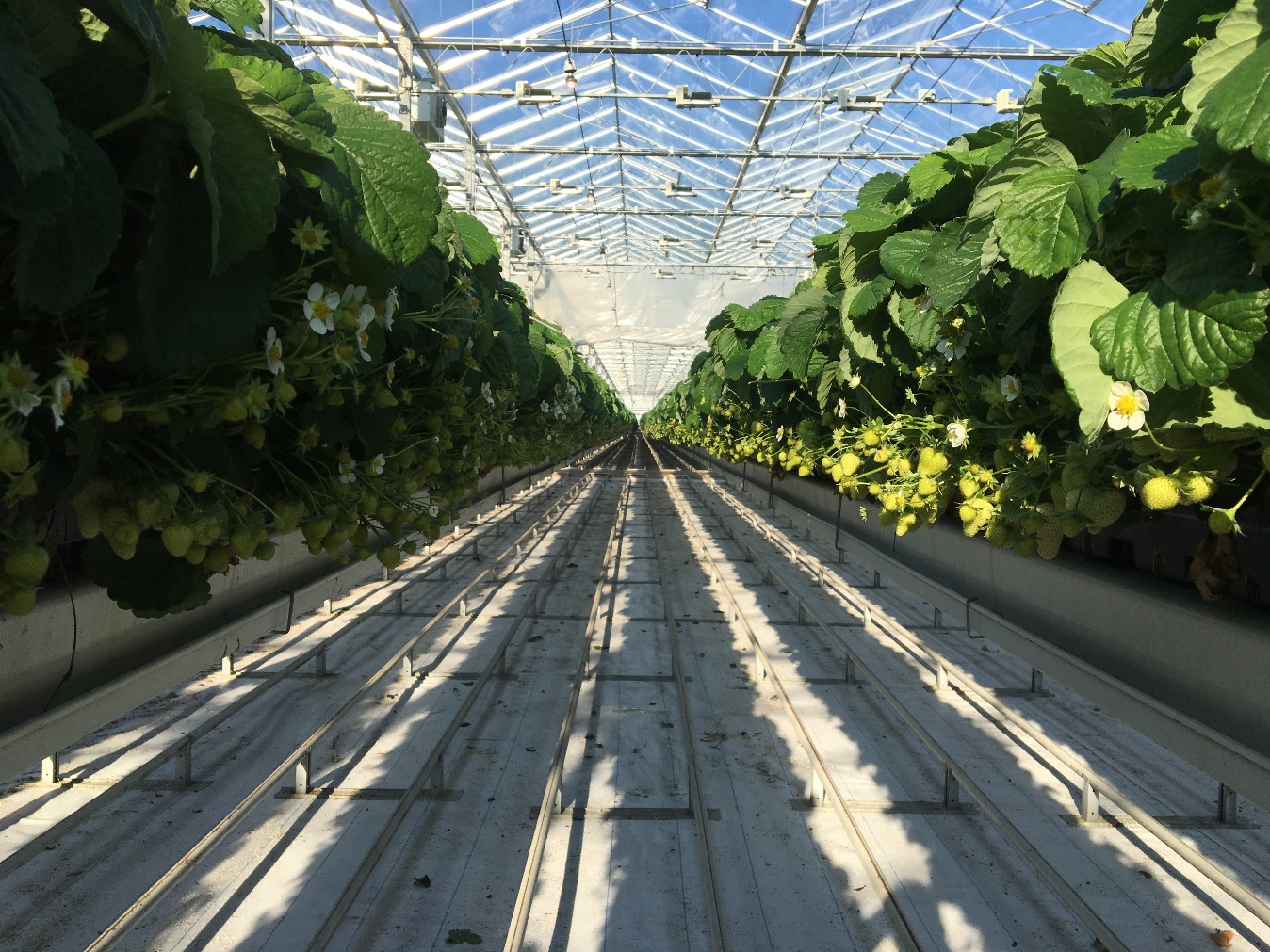 Без искусственного света

Традиционный двойной урожай: 
Посадка в августе
Плодоношение с сентября до декабря (4.0 кг/кв.м)
Плодоношение с апреля до июня (8.0кг/кв.м) 

Свежий весенний урожай: 
Посадка в январе
Плодоношение с середины марта до середины мая
(8.0 кг/кв.м)
20
Выращивание в теплицах
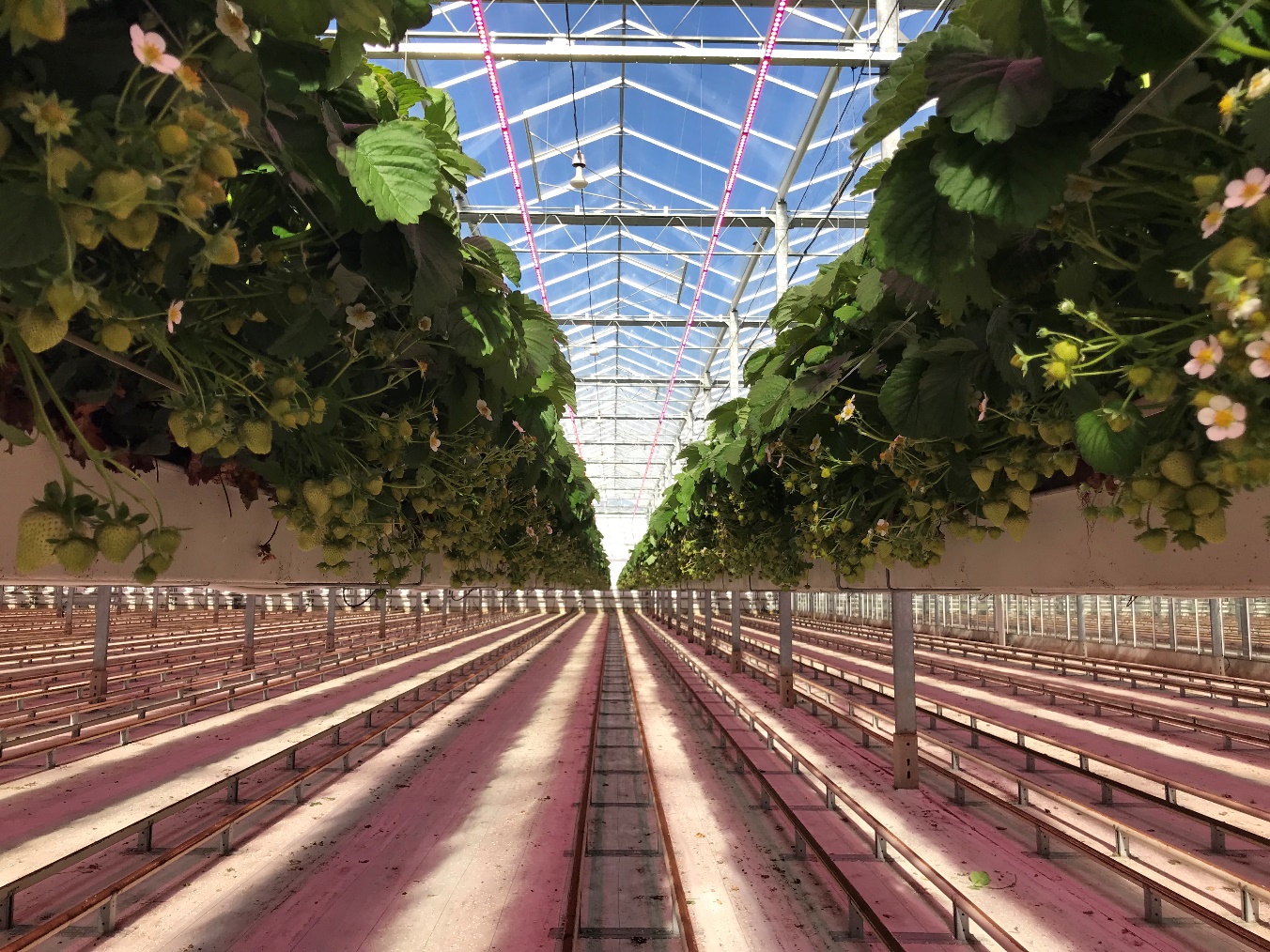 Использование искусственного освещения для 
выращивания зимой

Зимняя посадка: 
Посадка в октябре
Плодоношение с декабря по февраль (5.5 кг/кв.м)

Зимняя посадка: 
Посадка в декабре
Плодоношение с середины февраля до середины 
апреля (8.0 кг/кв.м)
21
Advice of Flevoplant
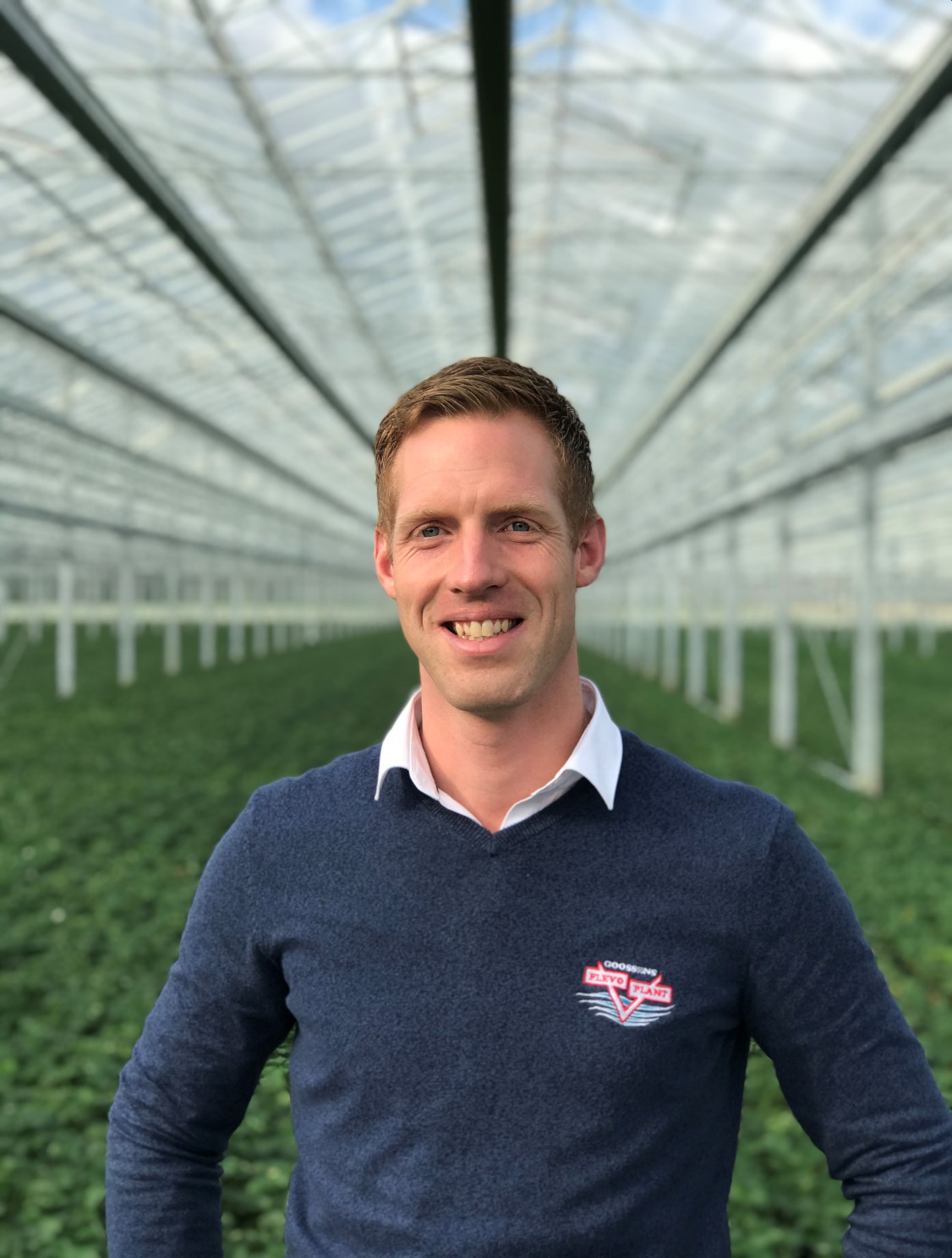 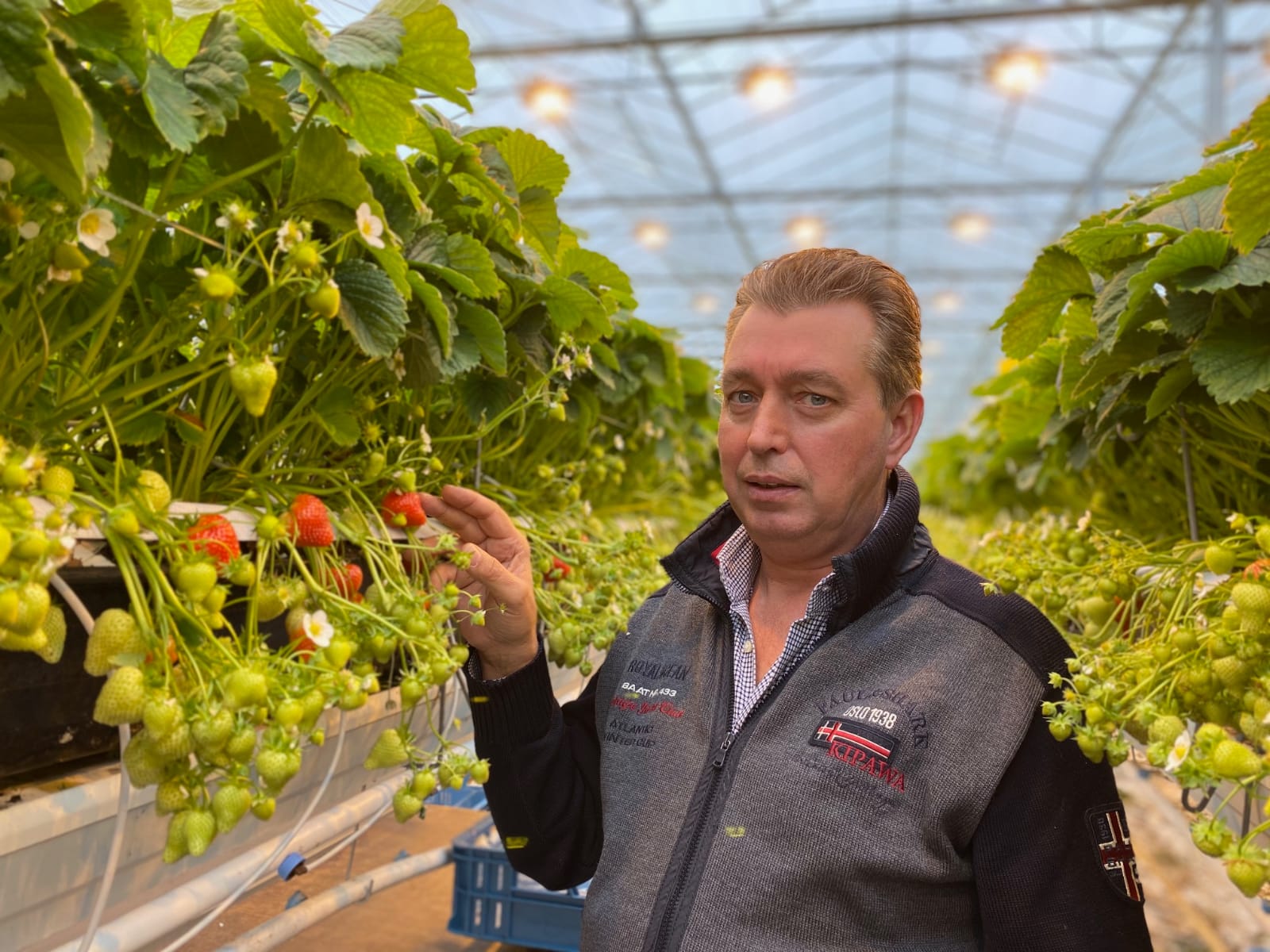 Erik Dekker 
Оперативное консультирование
Wilbert van Oers
Техническая поддержка 
Оперативное консультирование
22
Где купить?
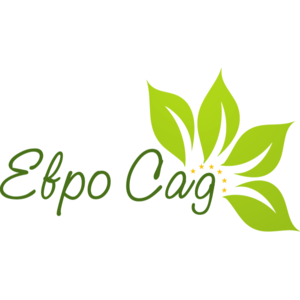 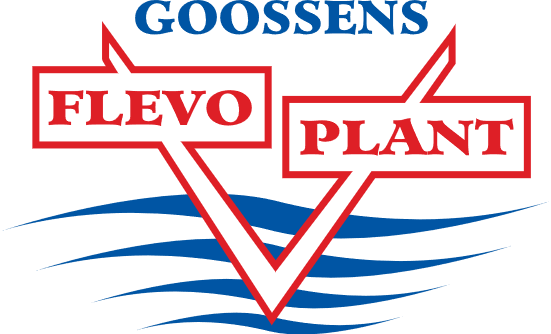 Анна Крузо – представитель по продажам в России
 Напрямую из Голландии – Эрик Деккер
Василий Меркулов
23
AARDBEIPLANTEN – STRAWBERRY PLANTS – ERDBEERPFLANZEN – AARDBEIPLANTEN – STRAWBERRY PLANTS - ERDBEERPFLANZEN
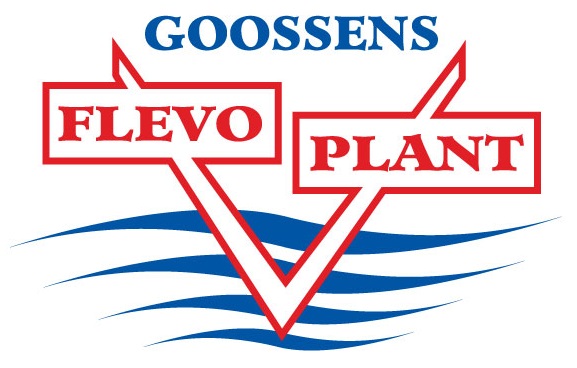 Благодарю за внимание!
AARDBEIPLANTEN – STRAWBERRY PLANTS – ERDBEERPFLANZEN – AARDBEIPLANTEN – STRAWBERRY PLANTS - ERDBEERPFLANZEN